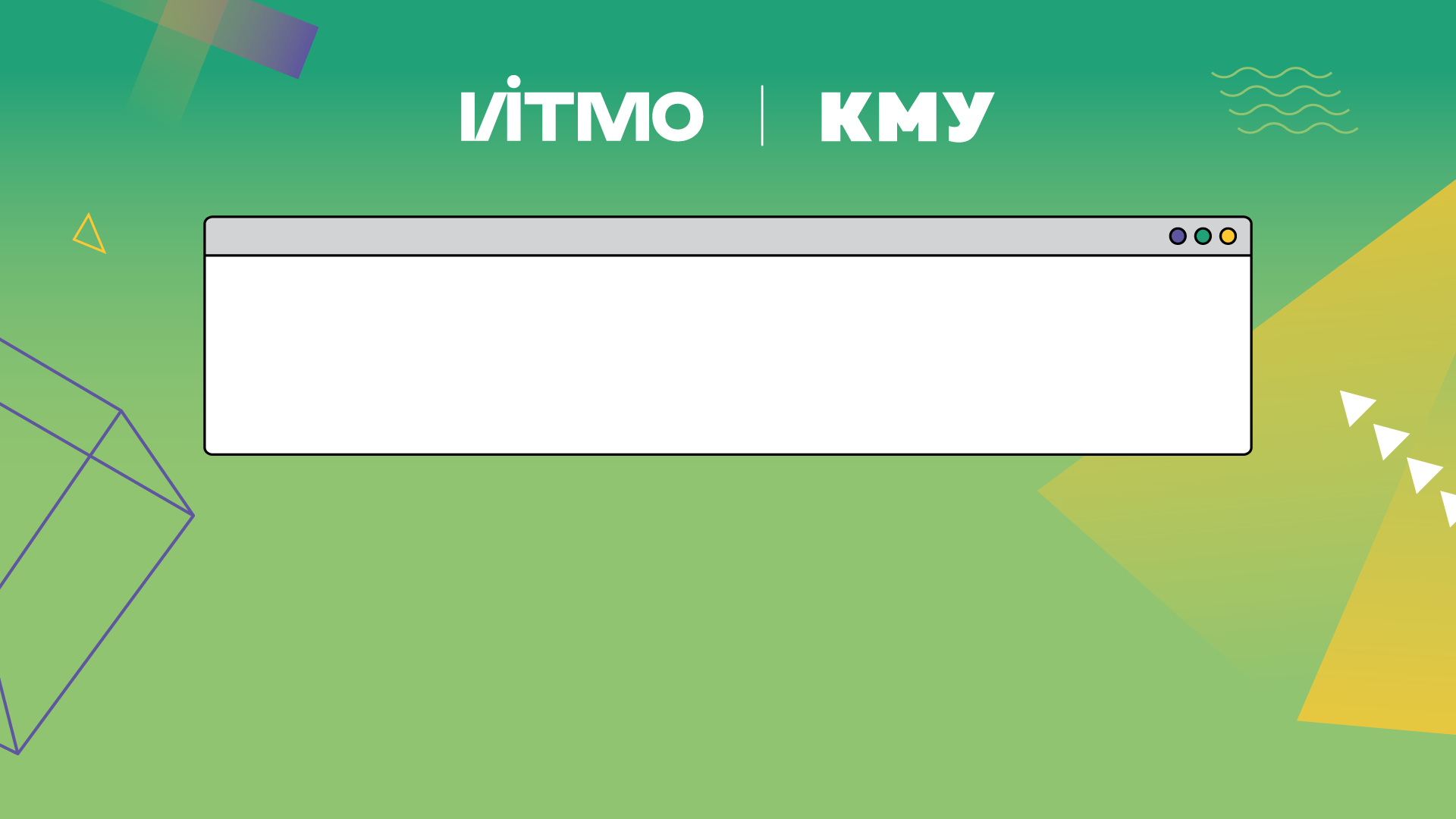 Название
презентации
ФИО авторов
Вуз, факультет
E-mail
ФИО научного руководителя,
ученая степень (при наличии) и ученое звание (при наличии)
Структура презентации
Цель и задачи.
Введение (вступительное слово, плавная «подводка» к сути).
Обозначение проблемы (или актуальные, наболевшие вопросы).
Решение проблемы (основная и самая важная часть презентации).
Заключение (повторение основных мыслей презентации и, обязательно, призыв к действию).
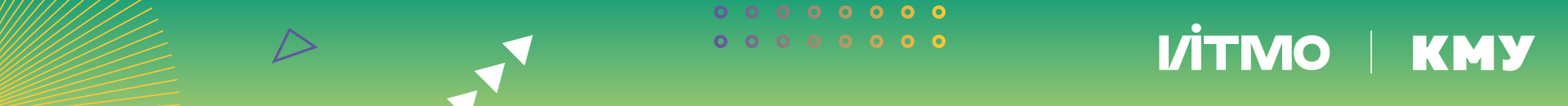 Заголовок
Текст презентации
Тезис 1
Тезис 2
Тезис 3
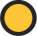 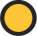 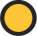 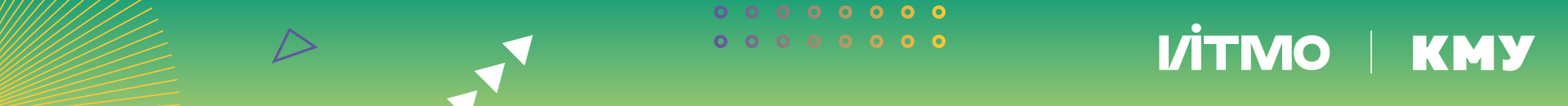 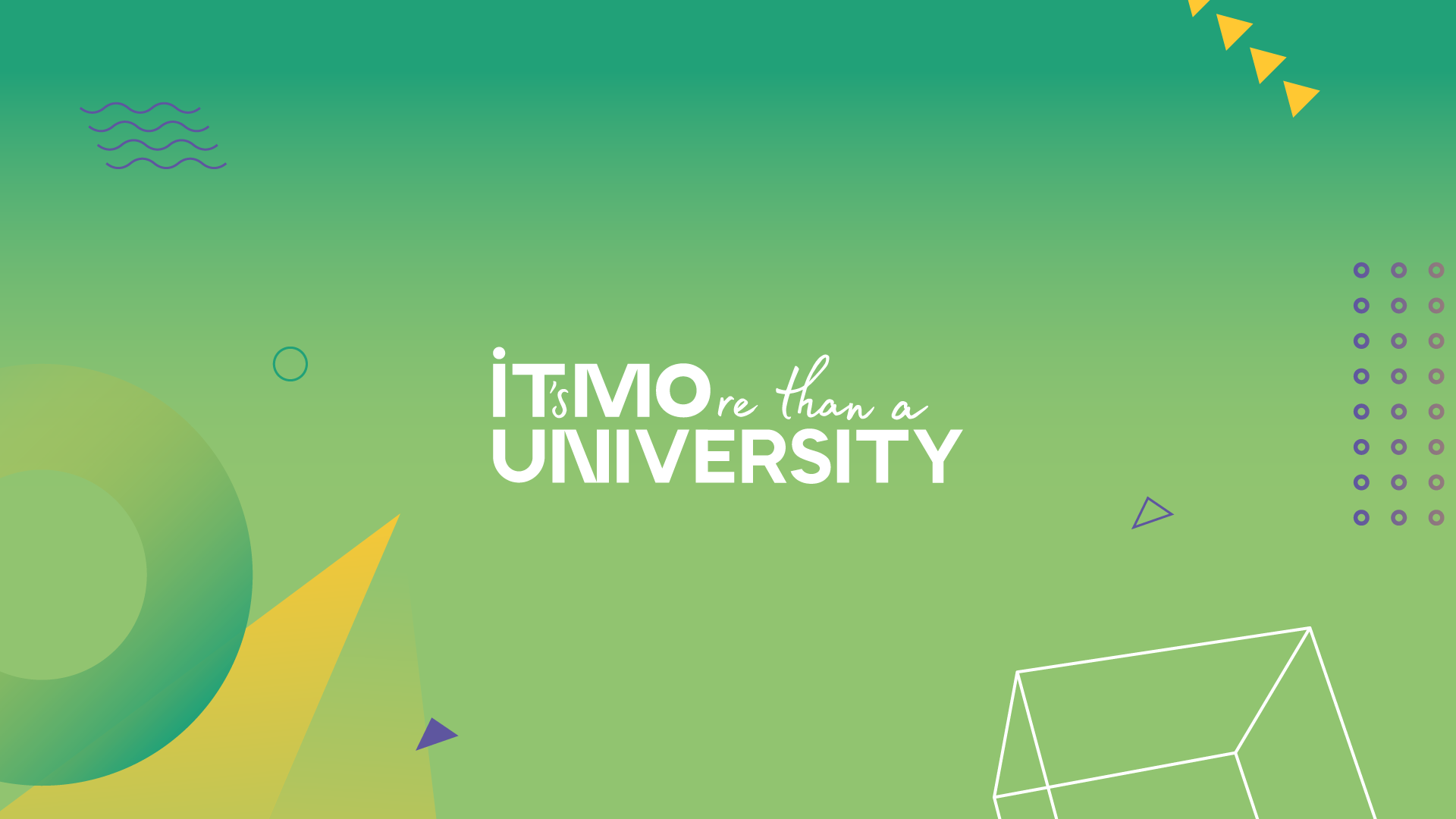 Спасибо за внимание!
Ваши контакты